Documental Bebés Online
La relación afectiva entre los adultos y los bebés
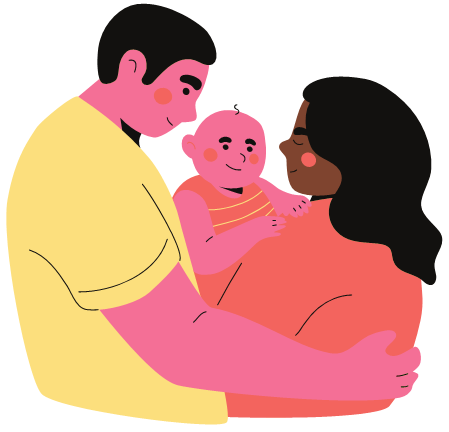 GONZALEZ VALDEZ MARIA PAULA
IBARRA CEPEDA BRENDA GUADALUPE
IRACHETA VÉLEZ LORENA
LOPEZ RAMIREZ YESICA GUADALUPE
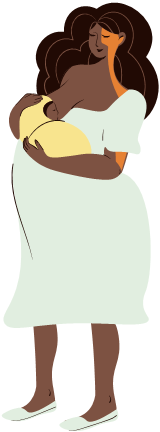 El “apego” es el vínculo afectivo que se crea desde el inicio de la vida entre el hijo y su madre y/o padre, o su cuidador. Es la relación afectiva más importante que creamos las personas y permite que el bebé se sienta seguro y protegido. Es estable y suele durar la mayor parte de la vida de una persona.
Documental
En el video se observa la diversidad cultural de cuatro puntos del planeta tan alejados entre sí, pero con un nexo fundamental de unión: desarrollo evolutivo del niño en un contexto familiar de apego seguro.
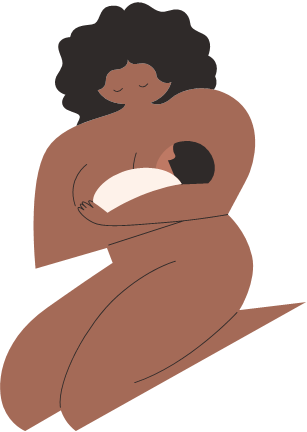 Como se puede observar en el video la primera relación afectiva es cuando la madre le da pecho al bebe. A nivel emocional, el calor del cuerpo de la madre brinda seguridad y apego al bebé. El bebé satisface amor, sustento, protección, confianza y vínculo.
Otra relación afectiva entre los adultos y los bebés, es el tacto, este es una de las primeras formas de comunicarse de los bebés, ya que responden al contacto piel a piel. Como se puede observar en el video el tacto es tranquilizador para el bebe.
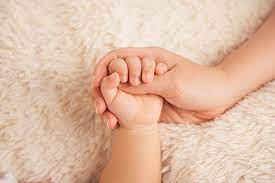 Contexto
Durante el documental se puede observar que la madre es la responsable de cuidar, alimentar y educar a los bebés.  Dos de los bebés socializan con personas con puestos importantes y los otros dos bebés conviven con personas de un nivel socioeconómico bajo.
Acompañantes del desarrollo
En algunas culturas es común que las madres conviven con mujeres relacionándose como familia, porque viven en su localidad y por lo tanto los bebés pueden utilizar a esas personas como modelos para adquirir conductas. En otras situaciones la madre convive con la familia y de aquí se adquieren patrones y conductas de la misma manera, mediante modelo.
La madre repite palabras con el fin de que el bebé logre repetirlas
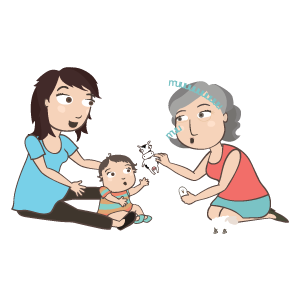 Sin importar las diferencias culturales la madre es una parte fundamental para el crecimiento del niño pues es  la auxiliar y su modelo a seguir
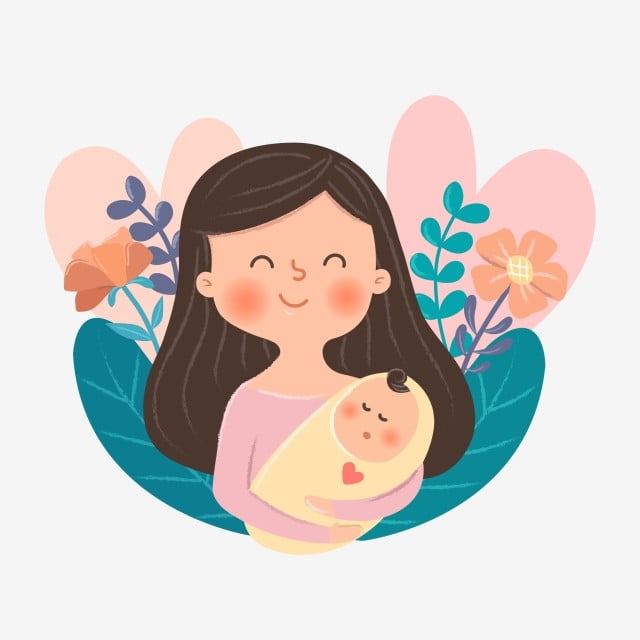 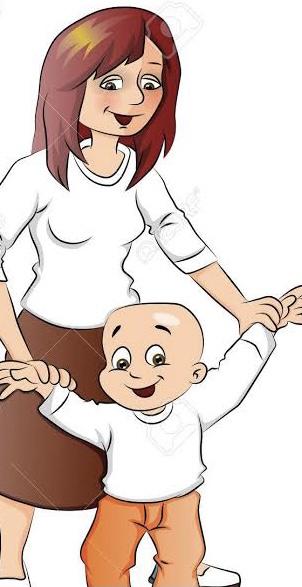 La madre siempre ayudará a su hijo a salir adelante y enfrentar las problemáticas del día a día.
Todos los niños aprendieron lo mismo pero en diferentes contextos y sociedades con ayuda de la madre, compañeros o grupos sociales. Pero no todos tuvieron los mismos recursos
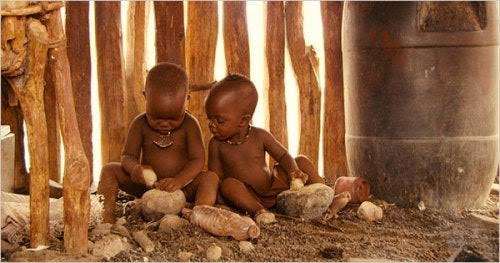